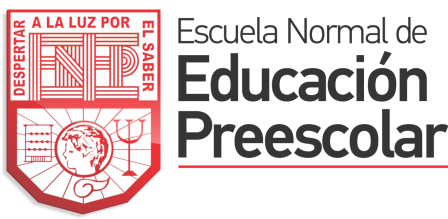 TALLER
FEBRERO 2017
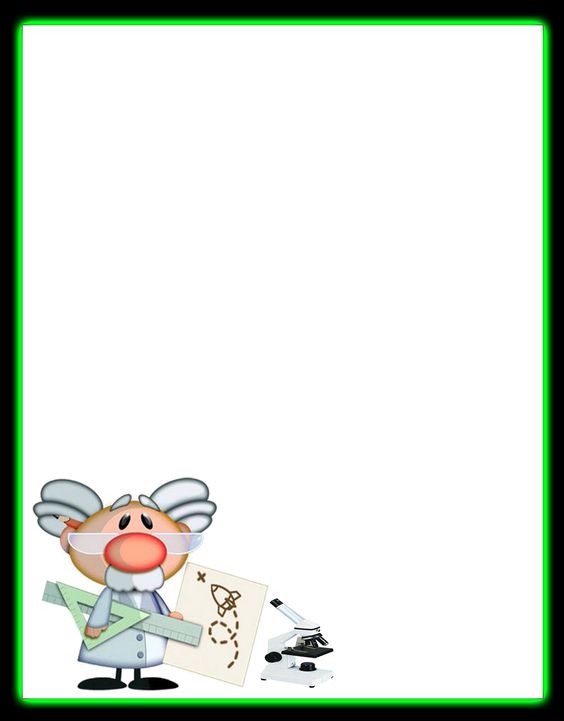 Modalidad de TalleresJoan Rue (1987)
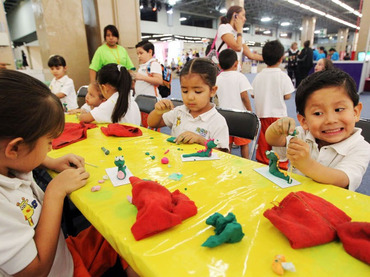 FUNDAMENTACIÓN
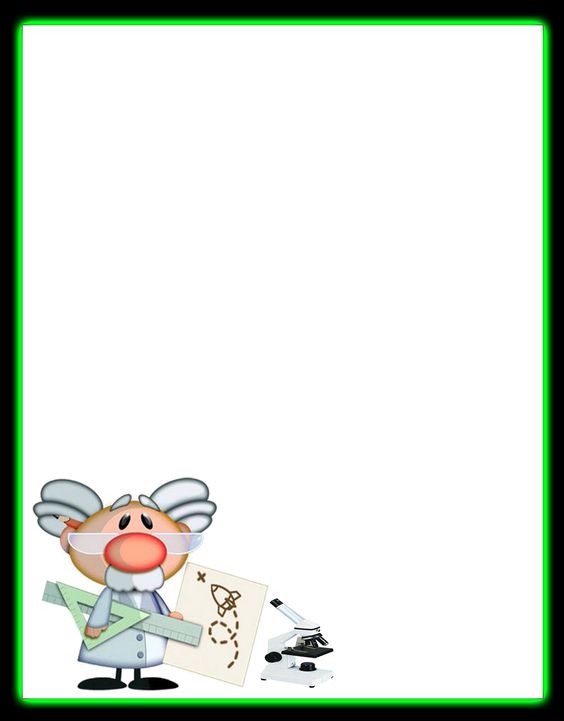 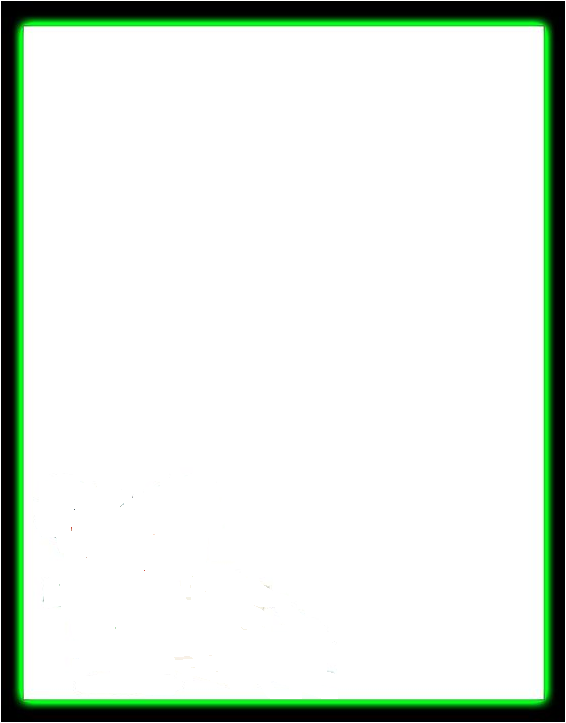 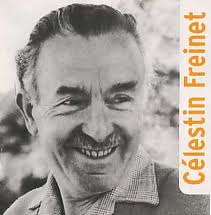 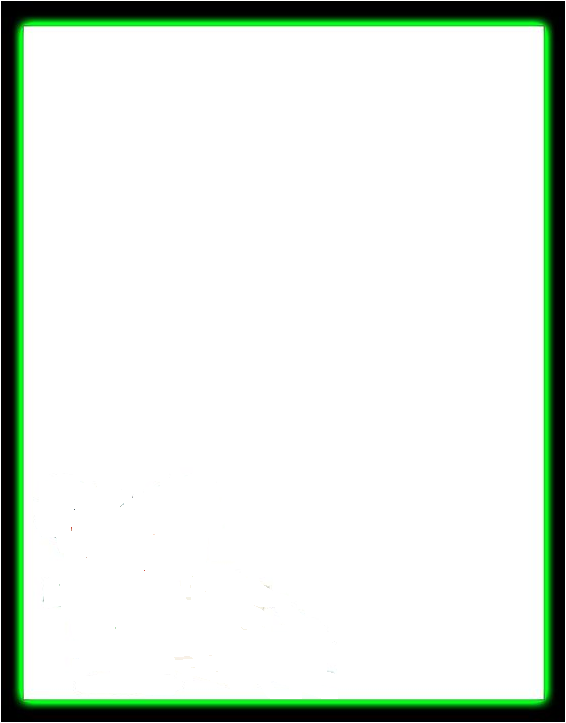 Tiene sus raíces en la escuela 
activa y su referencia es Freinet
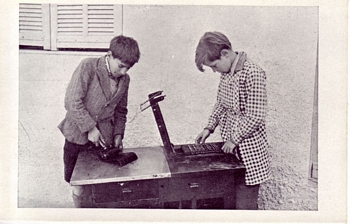 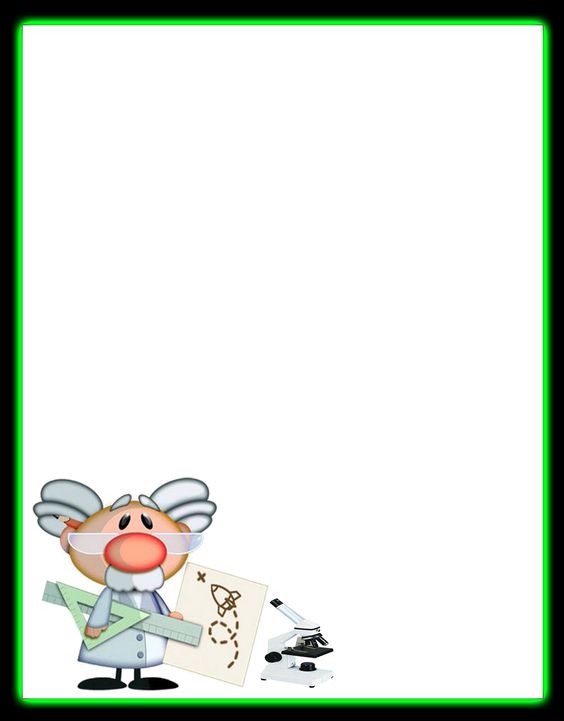 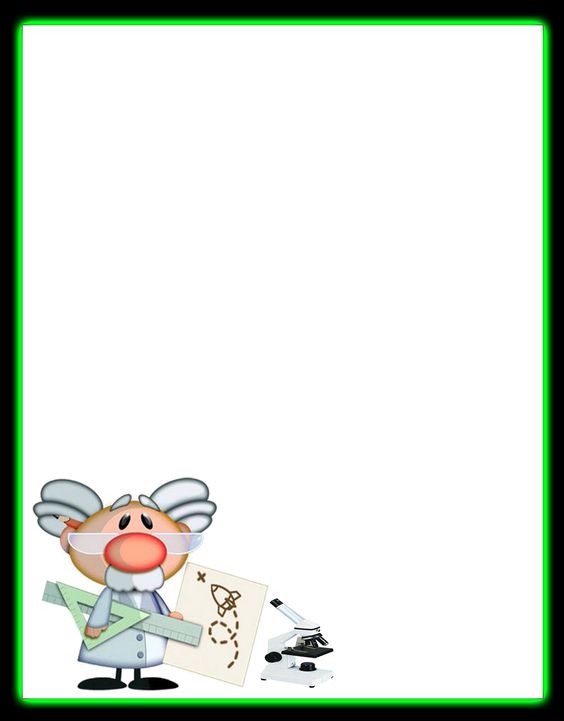 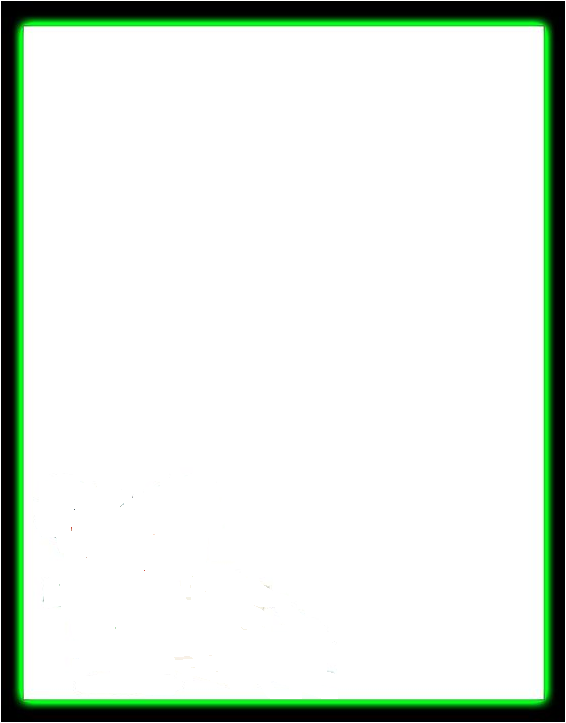 PROPÓSITOS
Promueve la socialización del alumnado.
Adquisición de técnicas y manipulación de materiales y herramientas 
Adecuación de espacios físicos 
Permite la participación de padres de familia o auxiliares.
Parte de las necesidades del niños
Promueve la creatividad 
Diseño de un producto con sentido utilitario.
El tiempo depende del proceso y resultado del producto.
Fortalece el trabajo de otras modalidades
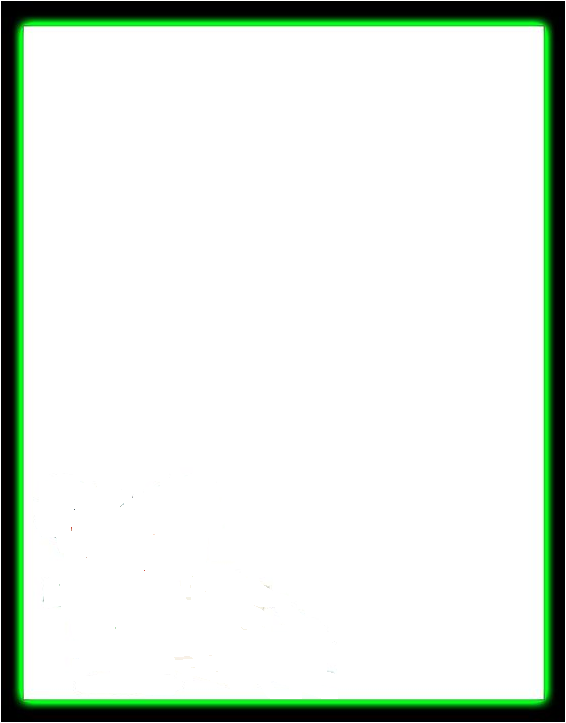 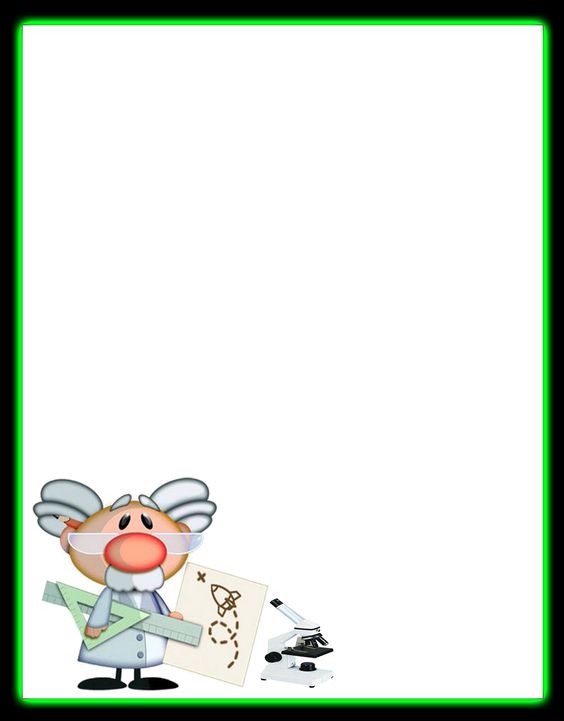 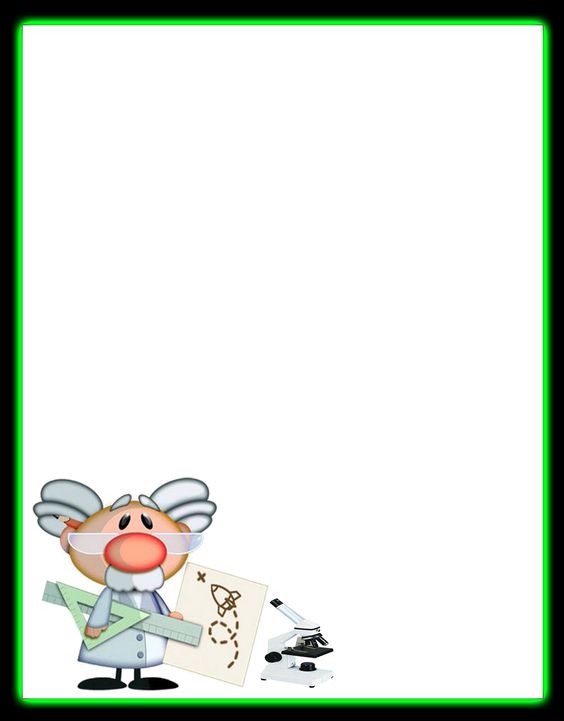 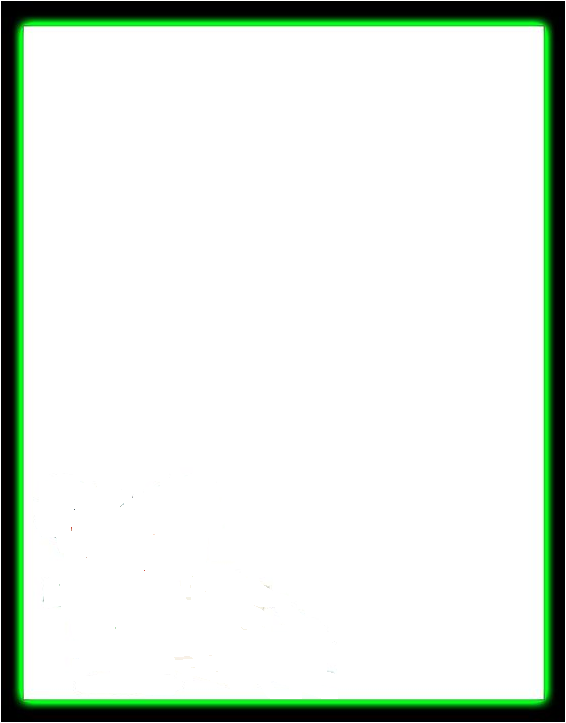 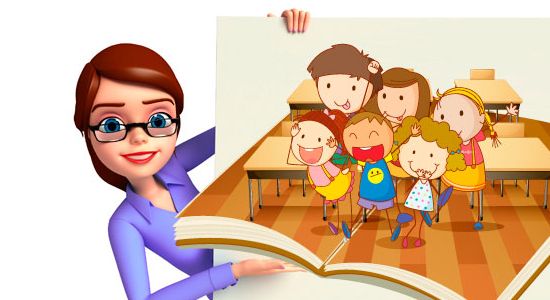 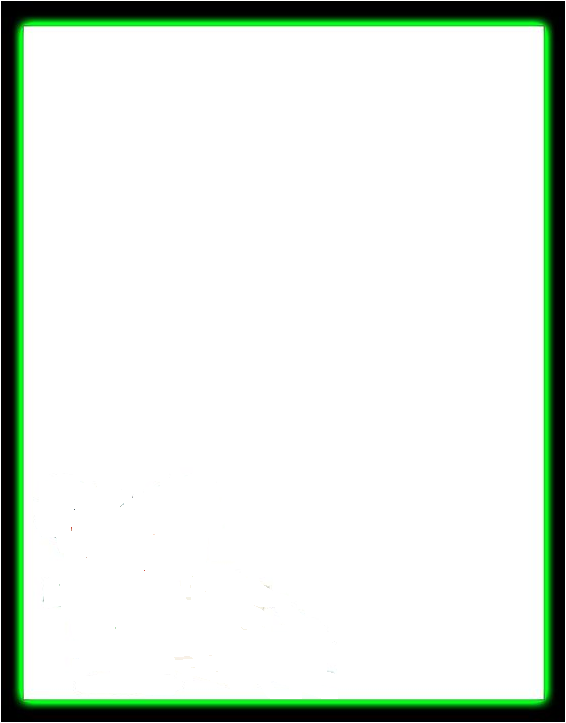 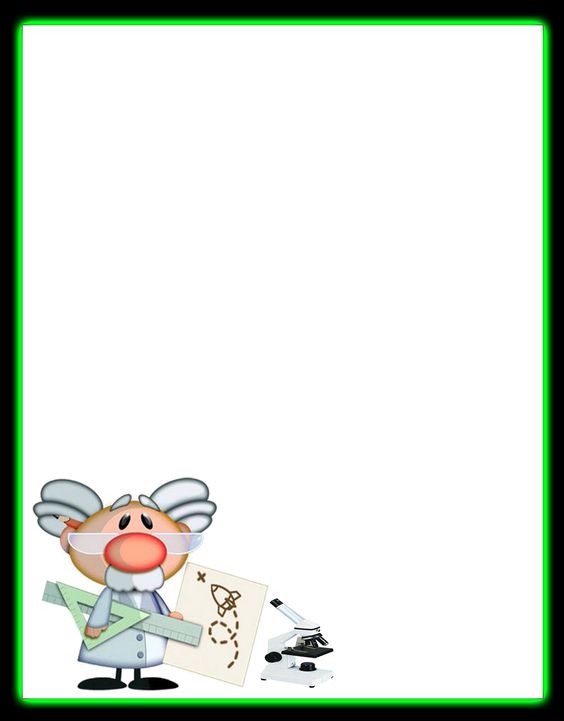 Para la realización de una propuesta de talleres es necesario acercarnos a la clarificación de las siguientes dimensiones:
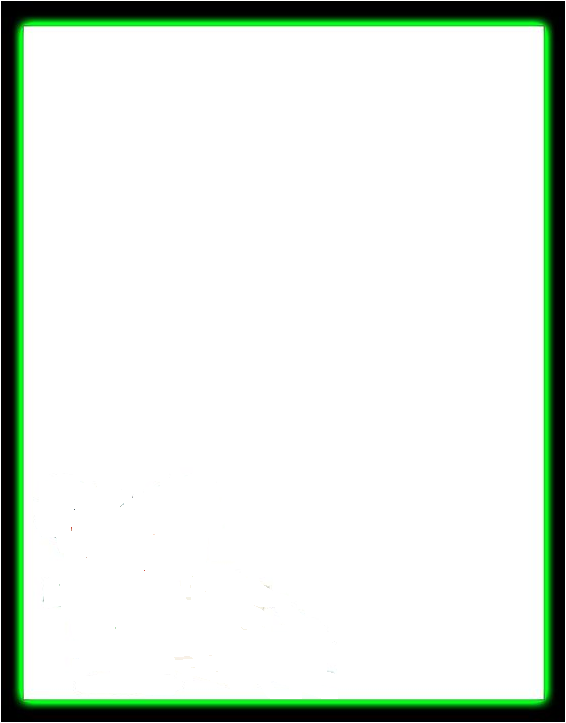 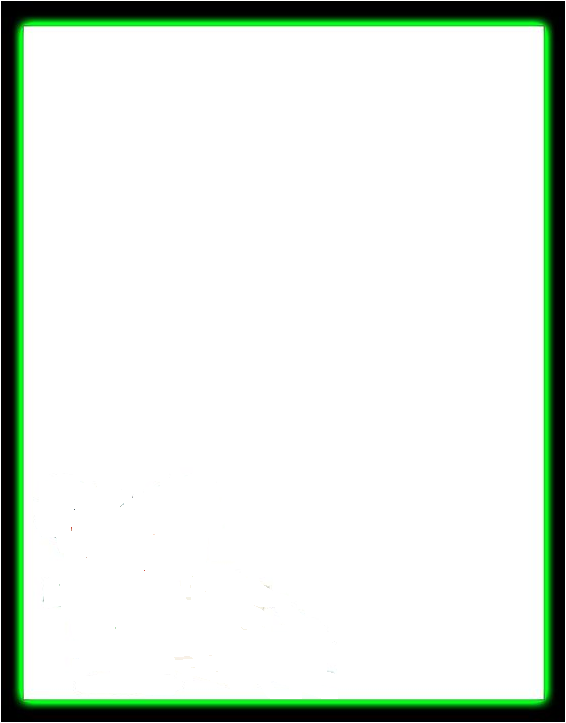 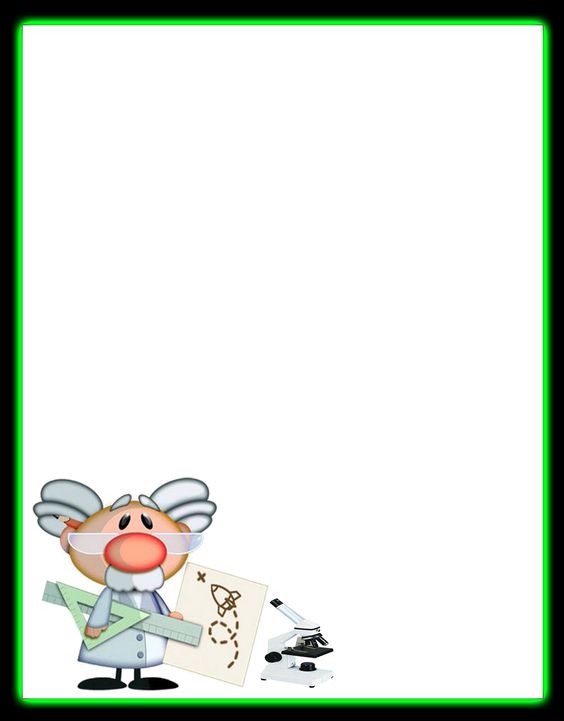 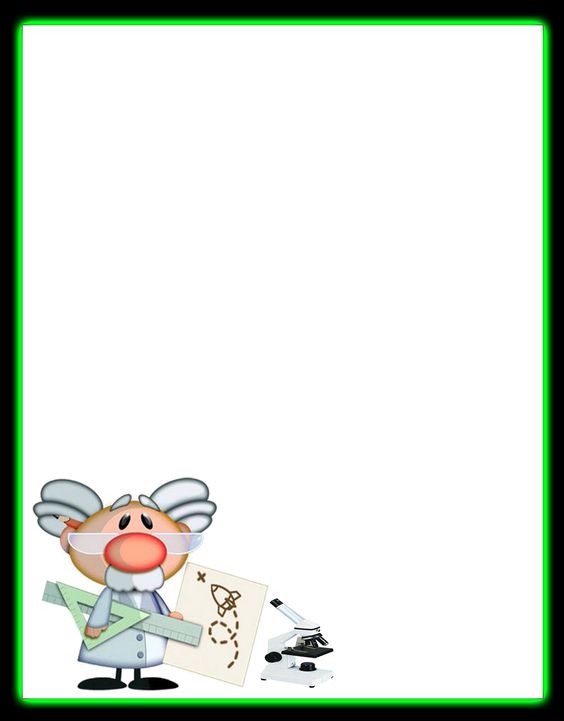 EN RELACIÓN CON LOS OBJETIVOS
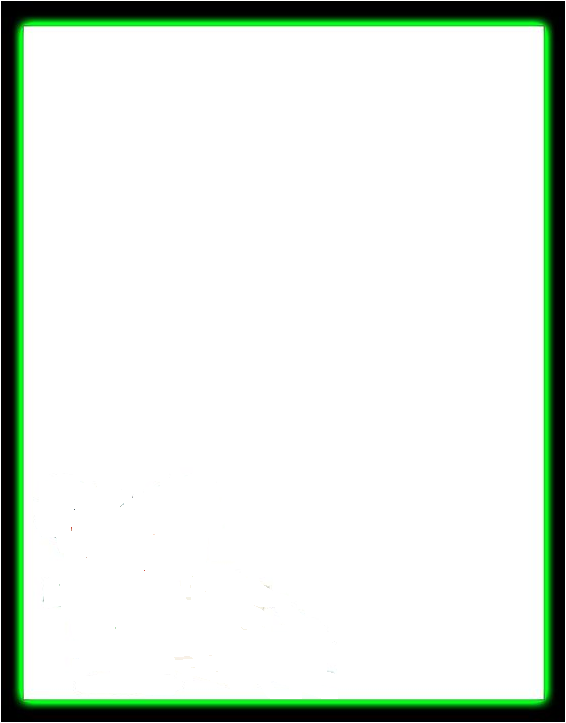 Atender a la diversidad del alumnado con una oferta variada y permanente de posibilidades de trabajo.
Favorecer los intercambios en la realización de los aprendizajes.
Ampliar el concepto de “contenidos” educativos.
Estimular la socialización.
Proporcionar ámbitos de trabajo y reflexión interdisciplinaria.
Favorecer la realización de proyectos por parte de los alumnos.
Estimular la participación de los padres en ciertas actividades.
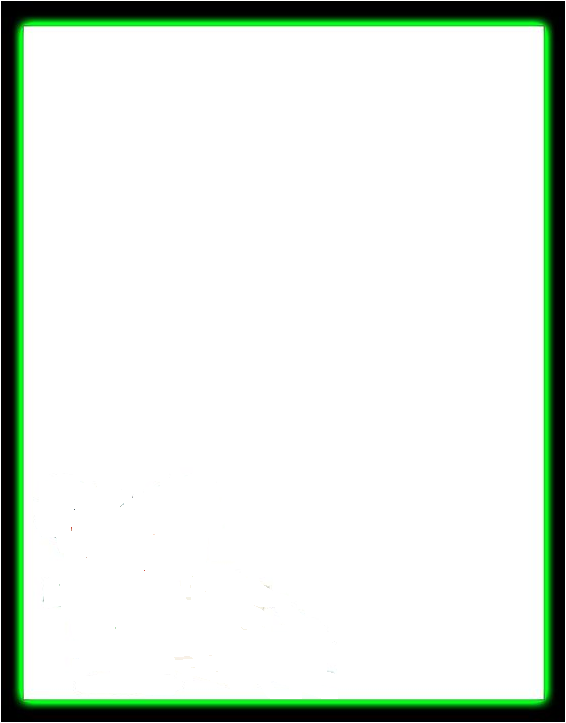 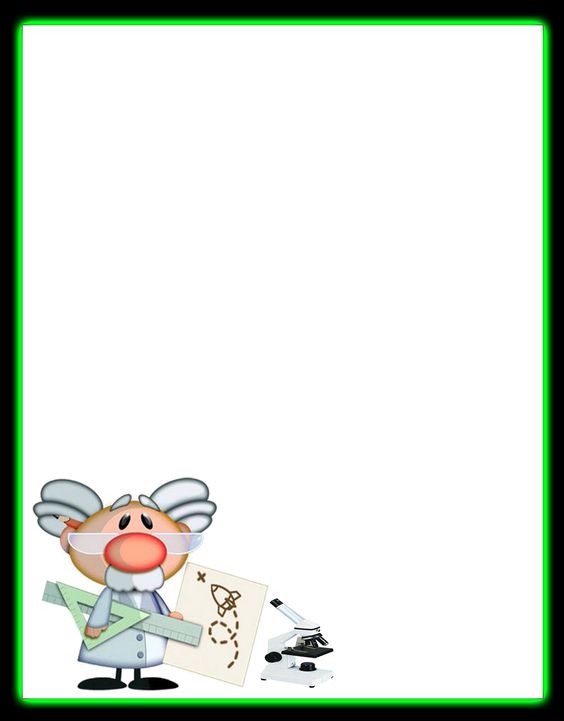 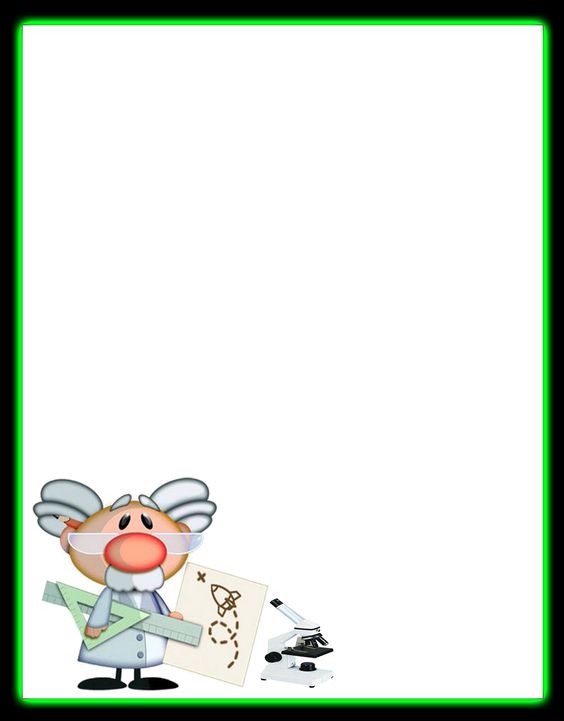 EN EL ÁMBITO SOCIAL.
Valoración del trabajo en equipo, a partir de la organización de pequeños grupos mixtos y heterogéneos en tanto que faciliten la cooperación y socialización.
EN EL PLANO METODOLÓGICO.
Observar como fuente de conocimiento y desarrollo de creatividad.
Adquisición de técnicas de trabajo específicas en cada actividad-taller.
Manipulación por parte de los alumnos de materiales y herramientas.
Vinculación estrecha entre realización de una actividad práctica y la reflexión sobre la misma.
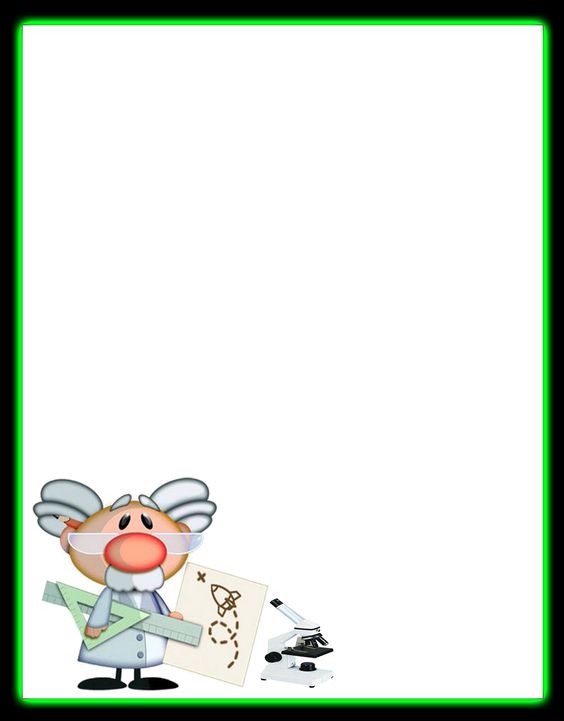 EN LA ORGANIZACIÓN  ESPACIO Y TIEMPO
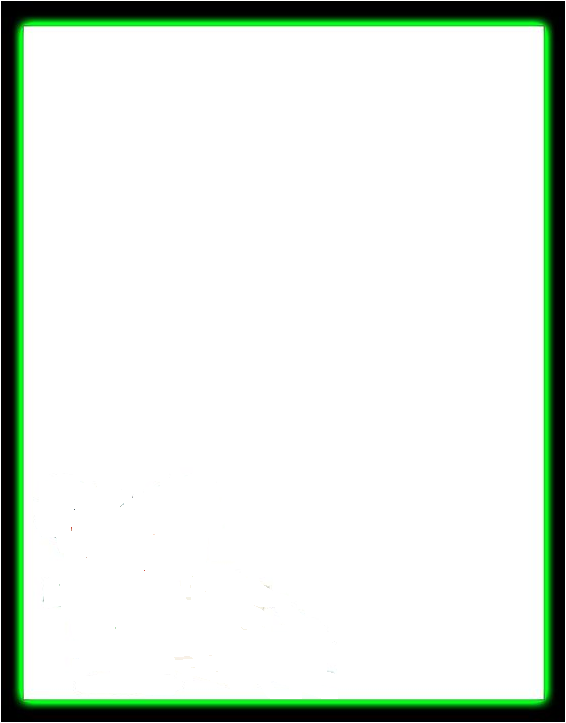 Reorganización del espacio-taller en función de las actividades especificas del mismo.
Profunda modificación de las funciones habituales de espacio-aula o espacio-escuela
Temporalización de los trabajos de los niños supeditada a su ejecución efectiva y al dominio de las destrezas .
Talleres rotativos: se caracterizan por que el niño elige el taller y se organiza al nivel institución. Se utiliza un tabloide  para identificar el grupo que esta trabajando, la cantidad de alumnos y el responsable, así como el nombre del taller.
Talleres simultáneos: son aquellos que se dan al mismo tiempo dentro de un  mismo espacio, aquí se puede pedir ayuda a un padre de familia o a un experto.
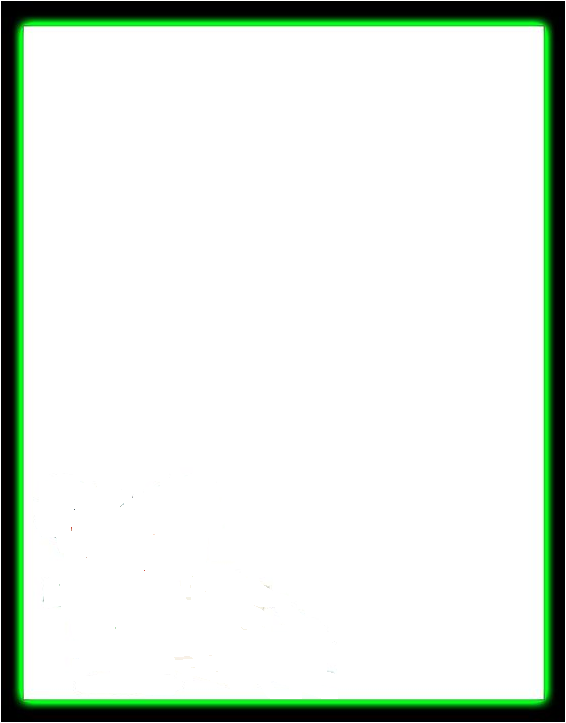 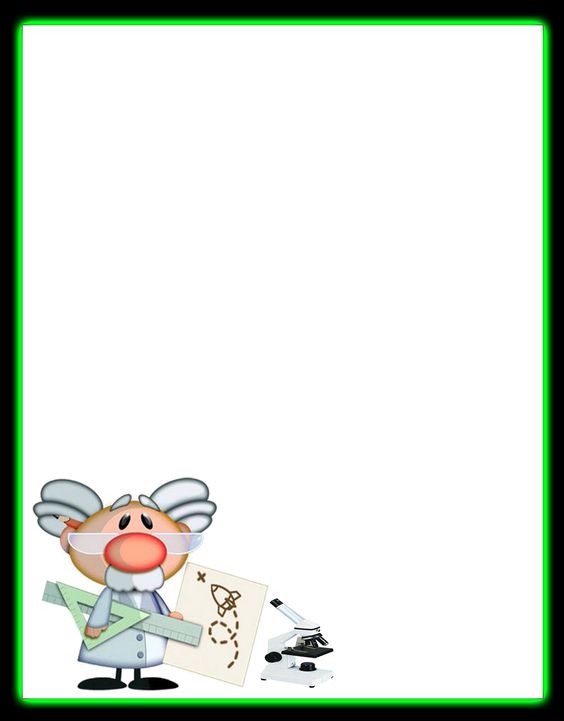 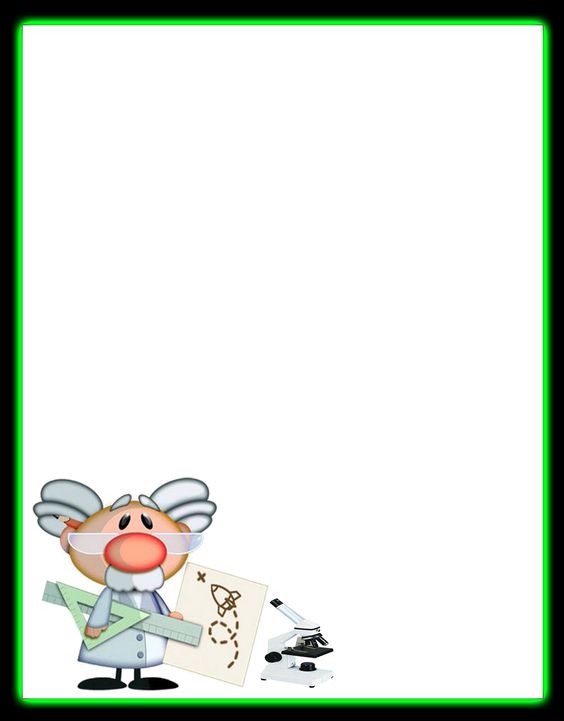 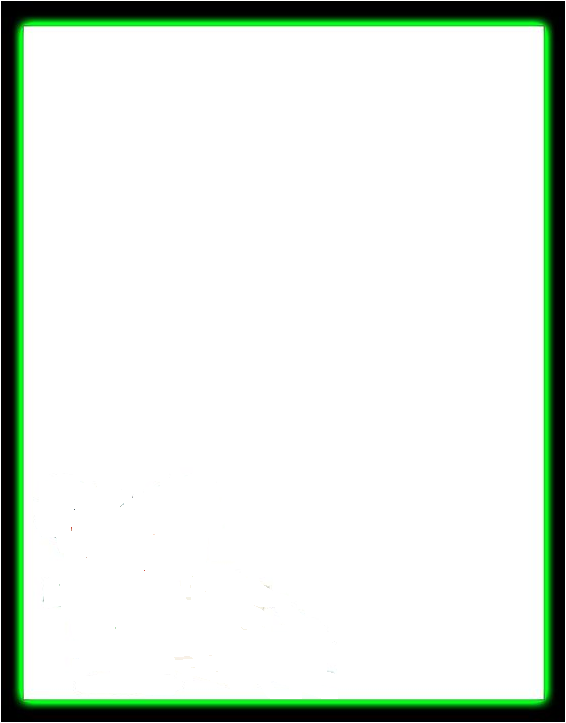 Se dan como procesos paralelos  
apoyados el uno del otro.
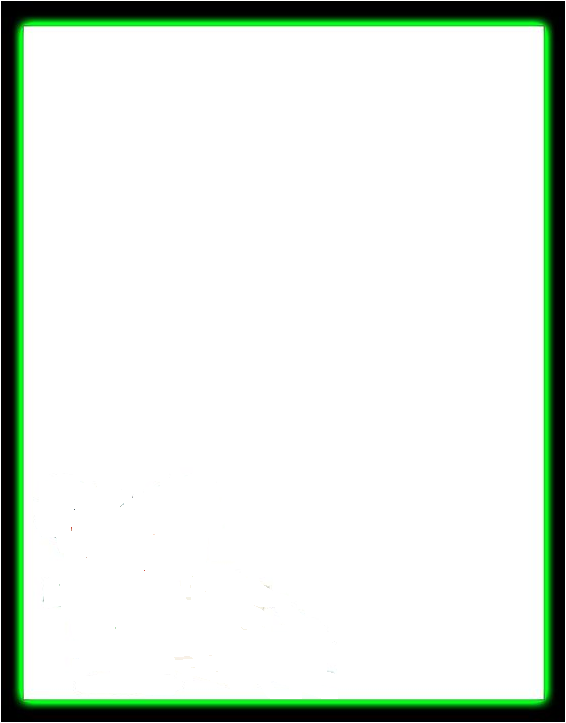 METODOLOGÍA
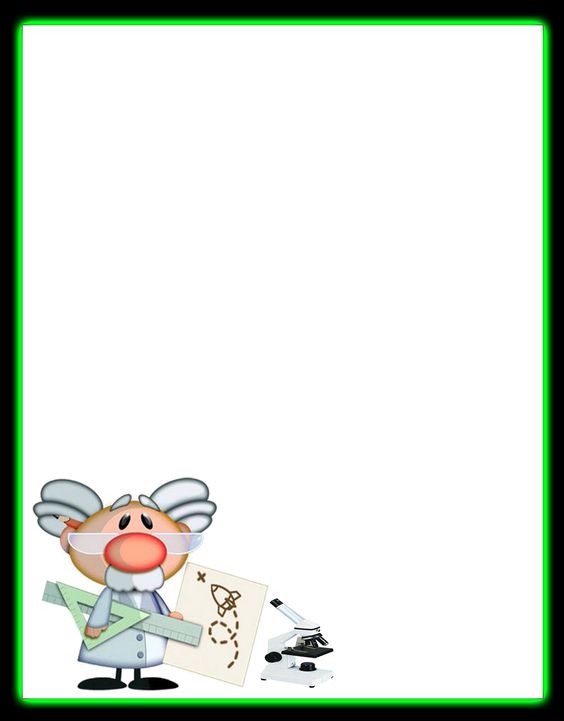 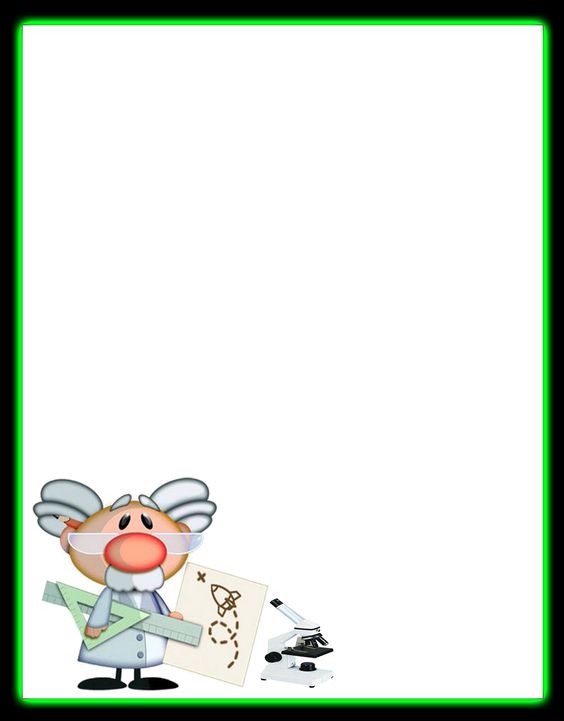 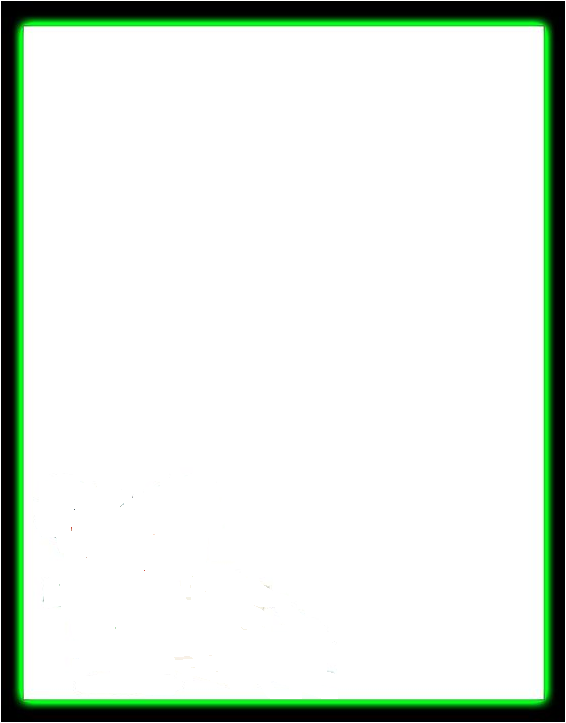 ¿CÓMO PLANIFICARLOS?
Partiendo de un hilo conductor: 
            El niño – sus necesidades 

Nos permiten conocer los objetos que nos rodean.

Salud y alimentación
Conocimiento del medio social y natural
El mundo de las tecnologías
Las artesanías y la industria
Comunicación y expresión
El mundo de la imagen
La necesidad de tipo lúdico
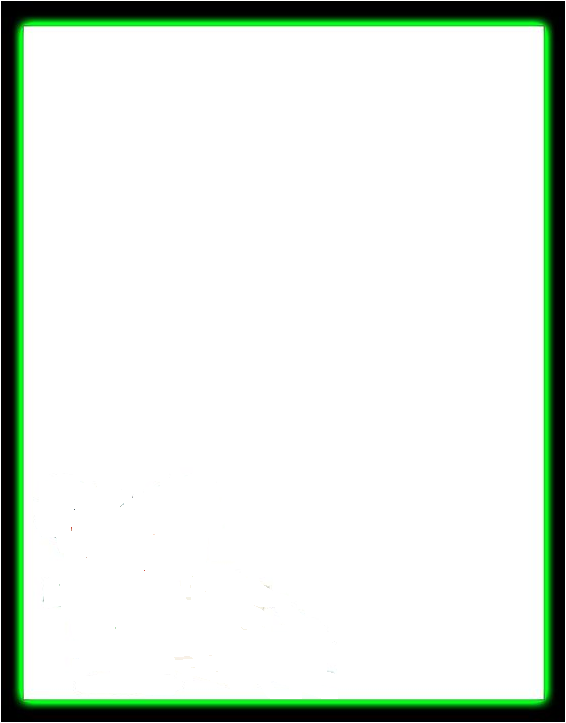 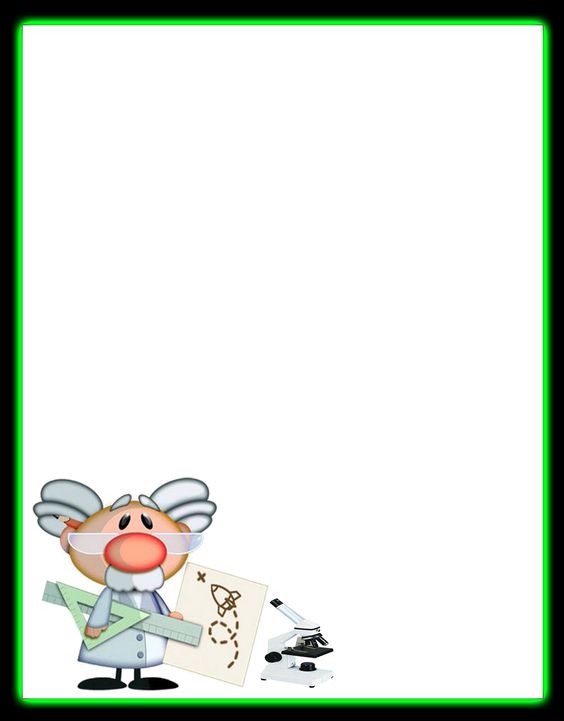 ASPECTOS A EVALUAR
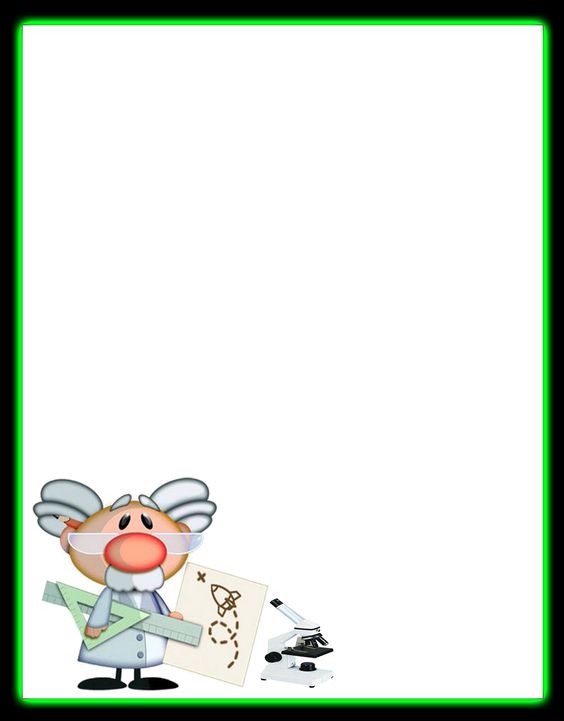 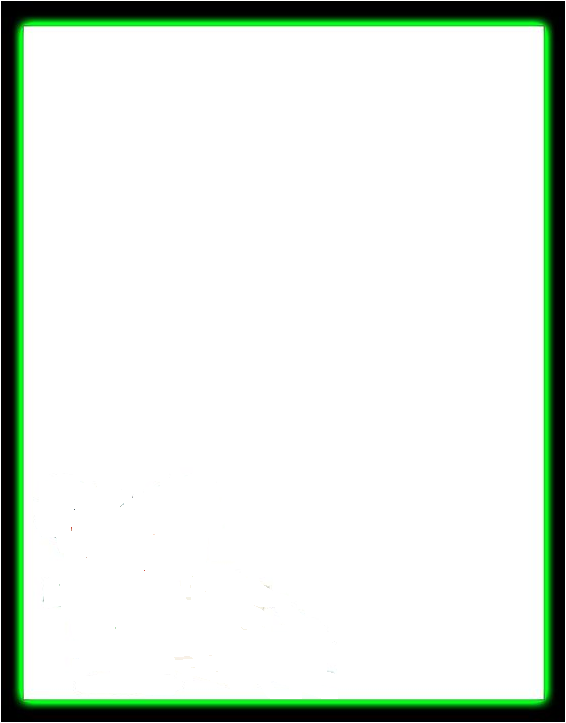 Participación y trabajo de los alumnos 
Participación y tareas del docente 
Significatividad de la temática del taller en función de las necesidades e intereses de los niños.
La coherencia en el tiempo de trabajo supuesto.
La adecuación del espacio físico con relación al taller que se va a realizar.
Pertinencia de los contenidos a enseñar; los objetivos propuestos y los materiales a usar, recordando la edad de los niños y sus posibilidades .
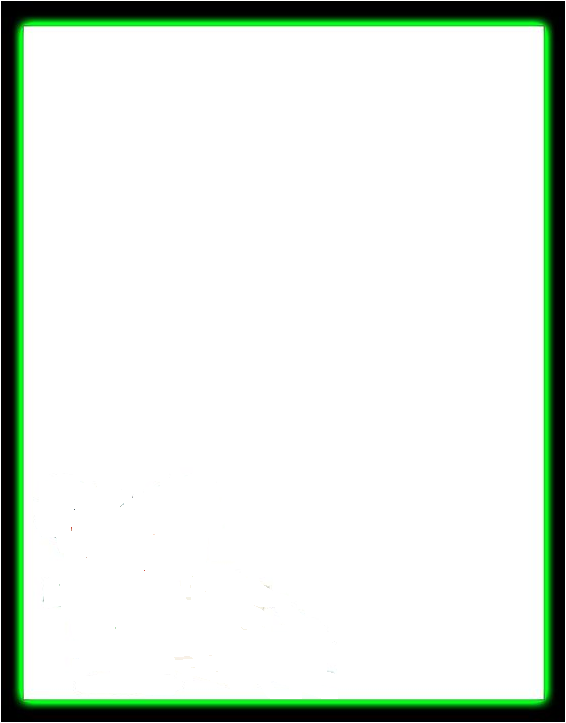 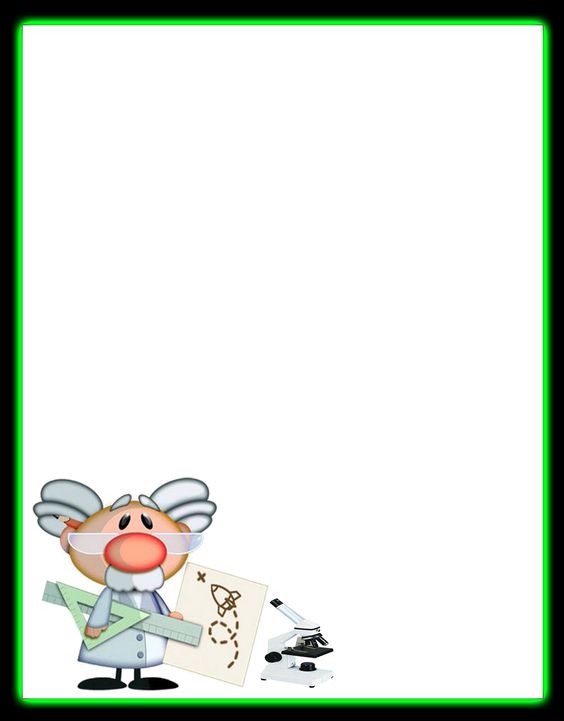 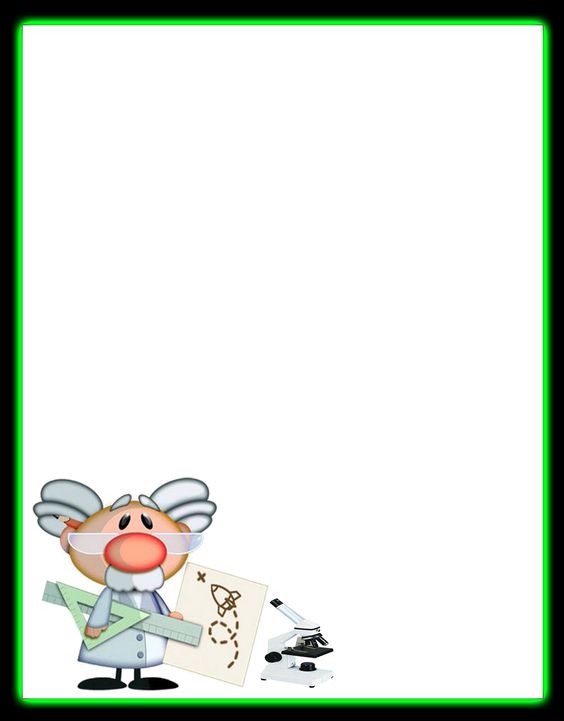 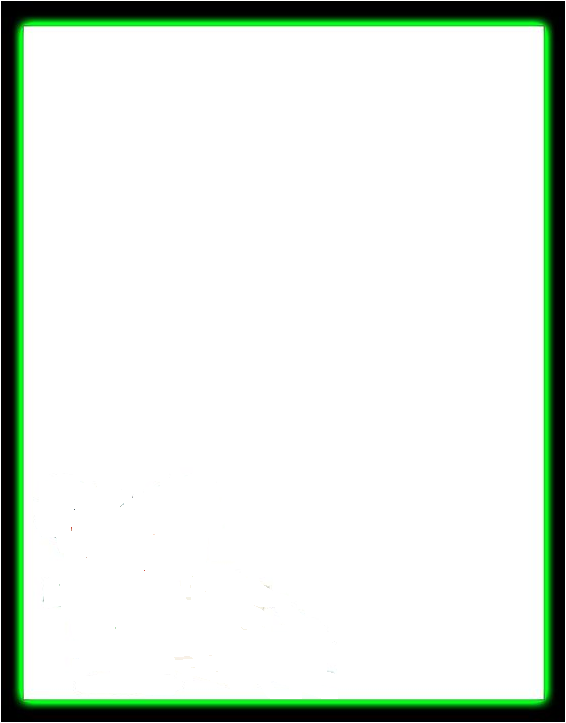 PLANEACIÓN PROYECTO CIENTÍFICO
ASPECTOS A CONSIDERAR
Duración
Sentido utilitario
Materiales
Pasos del desarrollo
Producto final
Evaluación
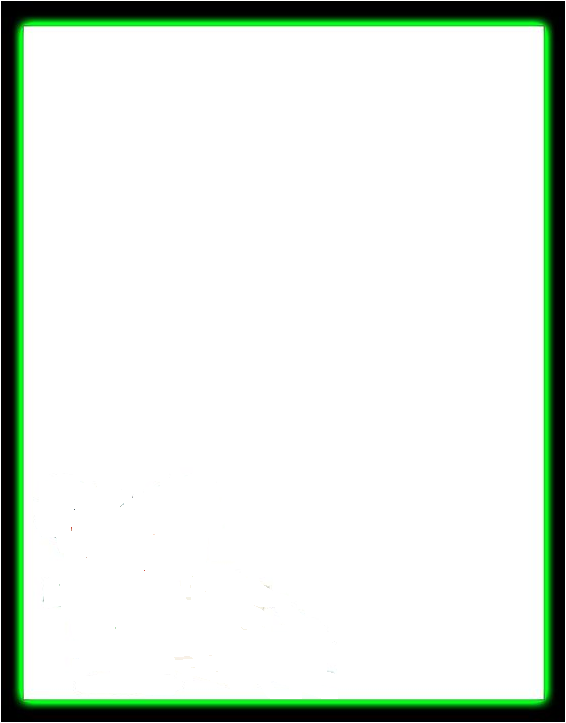 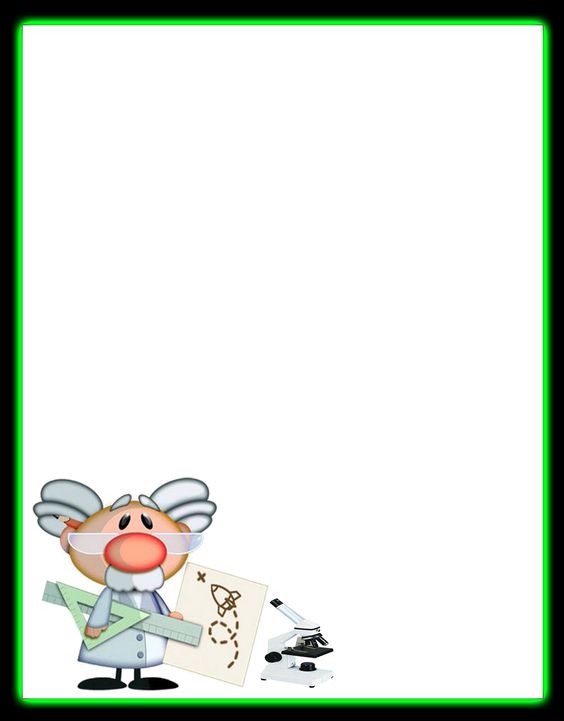 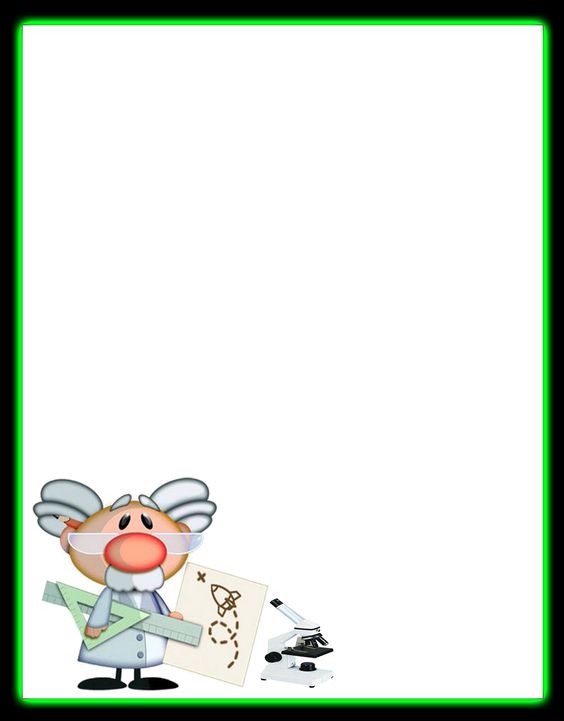 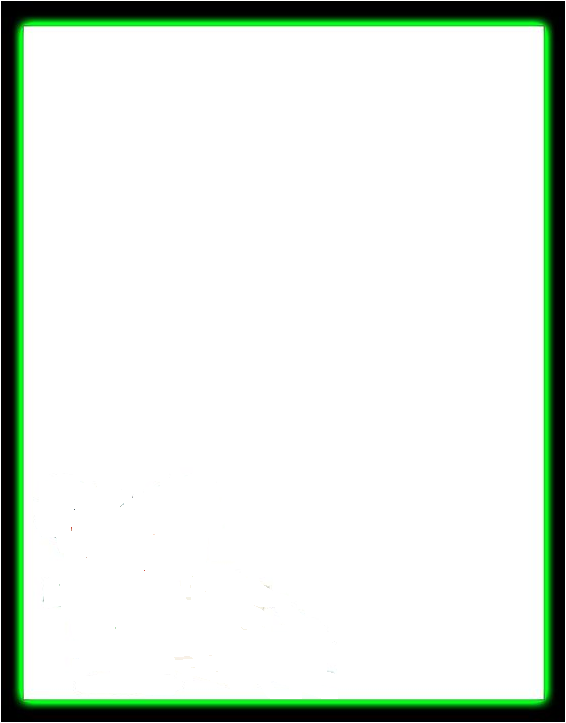 ELEMENTOS DE PLANEACIÓN
Nombre del Taller
Propósito del Taller (Aprendizaje esperado)
Campo, aspecto, competencia
Técnica 
Normas y hábitos
Duración
Pasos del desarrollo 
Materiales
Espacio
Producto final
Sentido utilitario
Tablón (siempre y cuando sean talleres rotativos)
Evaluación
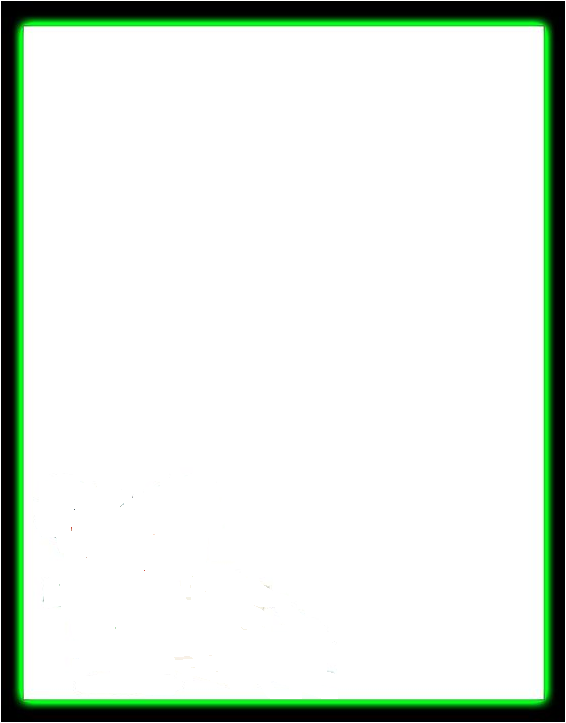 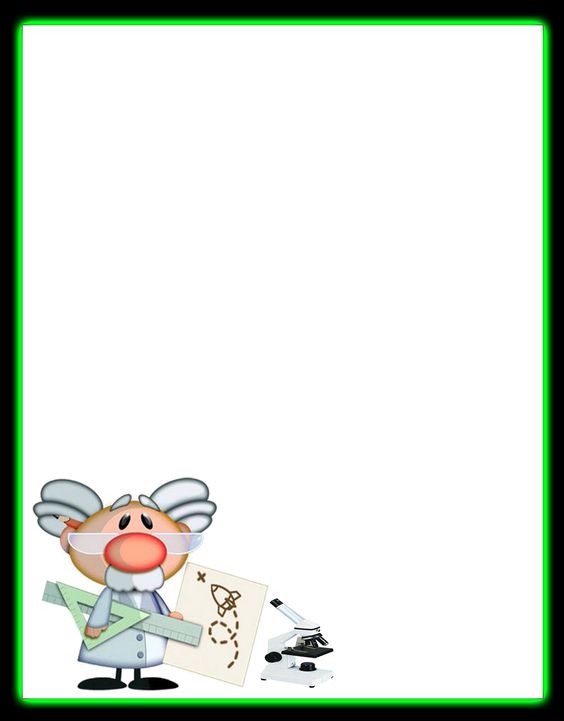 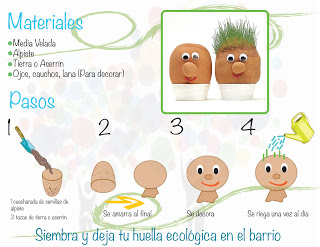 Taller
Mi pelos de zacate
Materiales
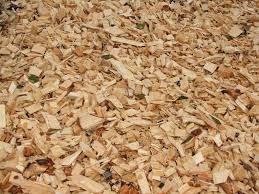 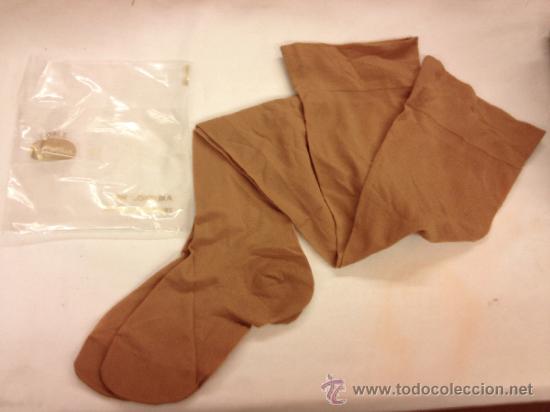 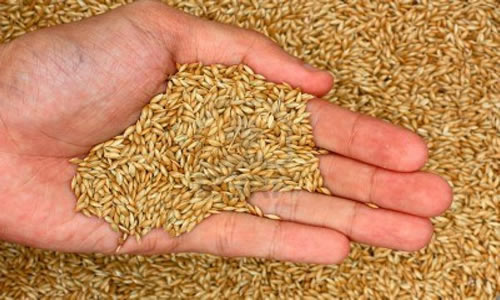 os
Aserrín
Ojos
1media
Alpistle
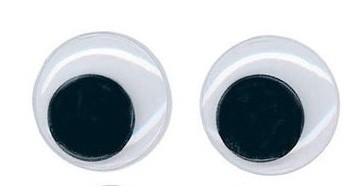 Pasos
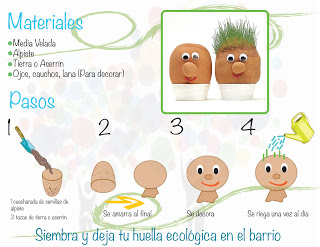 Vaciar dentro de la media el alpistle
1
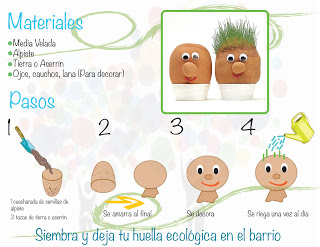 2
Rellenar con el aserrín
3
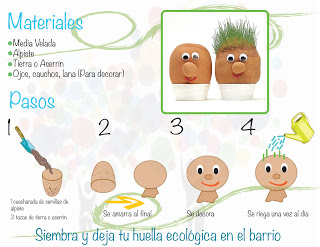 Hacer un nudo
Pasos
Pegar los ojos y decorar
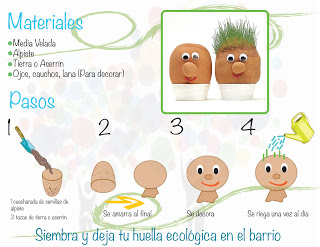 4
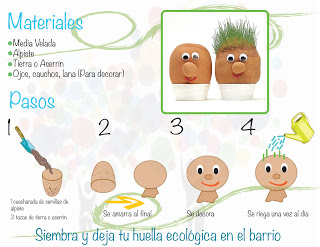 5
Regar
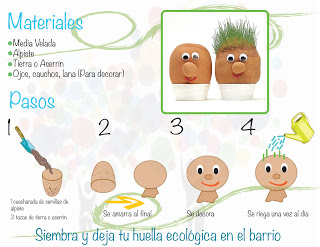 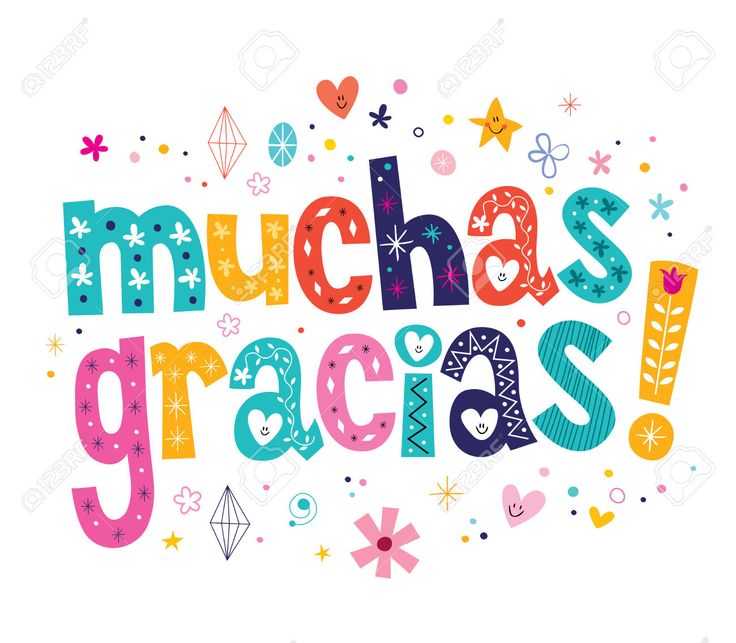